Природные зоны
высоких широт
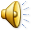 (ЕВРАЗИЯ)
Зона арктических пустынь
Арктические пустыни, расположены на северной окраине материка, где продолжителен период низких температур.
Природа арктических пустынь пока еще мало изменена хозяйственной деятельностью человека. Однако заметно сократилась численность некоторых животных, например белого медведя. Запрет на отстрел позволил сохранить этого уникального зверя.
ПТИЧЬИ БАЗАРЫ
ПТИЧЬИ БАЗАРЫ, колониальные гнездовья различных. видов птиц, расположенные на морских скалистых, обычно обрывистых, берегах. Встречаются на побережьях Европы, Азии, Сев. и Юж. Америки, на некоторых океанических. островах Юж. полушария. Иногда тянутся на десятки километров побережья и насчитывают мн. тысячи гнездящихся птиц. Формируются благодаря сочетанию выс. биологич. продуктивности прибрежных морских вод (богатых кормами) с наличием на берегах мест, пригодных для массового гнездования
Тундра и лесотундра
В Евразии они занимают небольшие территории. 

Почвы тундрово-глеевые или торфяно-глеевые
 Тундра    сменяется   лесотундрой
МОРОШКА
Морошка (Rubus chamaemorus), растение семейства розоцветных из того же рода, что малина, ежевика, костяника и др. Травянистый многолетник высотой 5—20 см, с длинным ползучим корневищем и прямостоячими однолетними стеблями. Листья почковидные, морщинистые, 5-лопастные, тёмно-зелёные. Цветки однополые (мужские и женские — на разных растениях), одиночные, белые, крупные. Плод — многокостянка из красных, позднее оранжевых костянок с приятным ароматом. Растет главным образом в тундровой и таёжной зонах Северного полушария по моховым болотам, заболоченным лесам; в СССР — на С. Европейской части, в Сибири и на Дальнем Востоке, нередко образует большие заросли. Плоды содержат 3—6% сахара, лимонную и яблочную кислоты, дубильные и пектиновые вещества; употребляются в пищу, для приготовления варенья и напитков. Хороший медонос.
БАГУЛЬНИК
Багульник. Ledum - род растений из семейства Вересковые.
 Название: русское название 'багульник' происходит от старинного глагола 'багулить', что значит 'отравлять', а забытое в наше время производное от него прилагательное 'багульный' значит: ядовитый, одуряющий, терпкий, крепкий. В русском названии отражена характерная особенность этого кустарника - сильный, удушающий запах. Научное же название 'ледум' (Ledum) происходит от греческого ledon - так древние греки называли растение, из которого добывалась ароматическая смола - ладан (ladanum).
ЗОНА ТАЙГИ
Животный мир лучше сохранился в тайге. Здесь живут волки, медведи, лоси, белки, приспособленные к жизни в лесу.
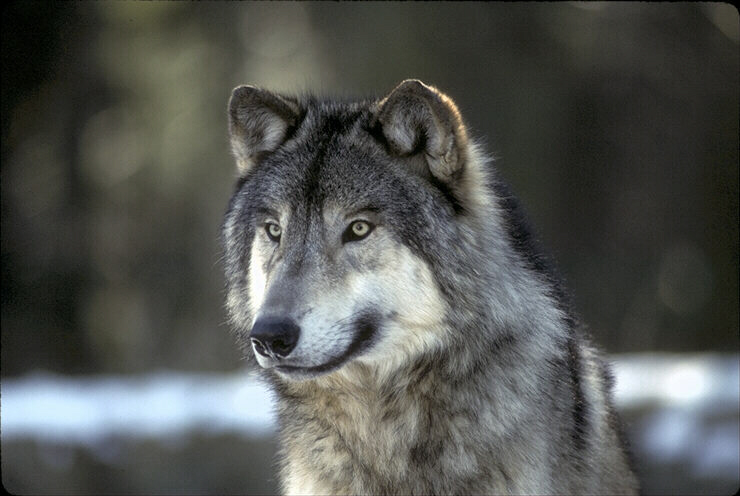 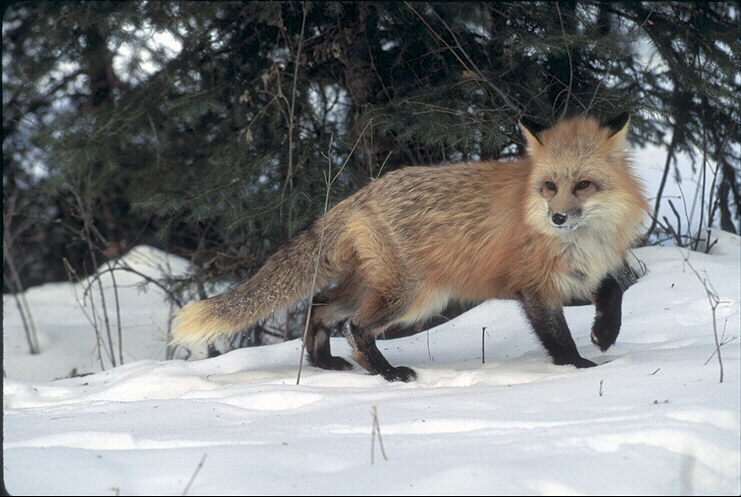 Многие животные стали редкими и находятся под охраной человека. Занесены в Красную книгу.


Уссурийский тигр.
Смешанные и широколиственные леса
Вяз, или ильм, берест (лат. Ulmus) — род деревьев семейства вязовых. Предполагают, что название произошло от кельтского имени вяза — elm.
Животные лесов
дикие кабаны
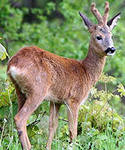 косули
ЛЕСОСТЕПИ   И    СТЕПИ
Черноземные почвы степей знамениты своим плодородием. Поэтому лесостепи и степи почти полностью распаханы. Естественная растительность осталась только в заповедниках и местах, неудобных для распашки. Соотношение тепла и влаги в них благоприятно для возделывания различных культурных растений — зерновых, сахарной свеклы, подсолнечника. В степях, а иногда и в лесостепях бывают засухи, следовательно, необходимо орошение.
Лесостепи и степи
Степные животные, а это главным образом грызуны, питаются травами. Многие обитатели степей из-за отсутствия природных укрытий живут в норах — степной хорек, суслики, различные мыши
СТРЕПЕТ
Величиной стрепет с курицу. Длина тела достигает от 40 до 45 см, размах крыльев — 83—91 см, масса — 500—900 г. Верх тела песочного цвета с тёмным рисунком, низ белый. В брачном наряде у самца чёрная шея с двумя белыми полосами. В зимнем наряде самец и самка окрашены в песочный цвет с чёрными пятнами.
Своеобразен полёт стрепета. Сорвавшись с земли, он летит очень быстро. Кажется, что птица дрожит и трепещет на месте, но в то же время быстро двигается вперёд. В полёте крылья издают издалека слышимый своеобразный свист.
Стрепет обитает в умеренных районах Европы и Азии, а также в Северной Африке живёт в открытых пространствах, в основном в степях и полях. Живёт только в тех степях, где остались хотя бы небольшие участки целины. Из-за сплошной распашки степей когда-то многочисленные стрепеты стали редкостью.
Полупустыни и пустыни умеренного пояса
Полупустыни и пустыни умеренного пояса. Сухое и жаркое лето в зоне полупустынь и пустынь сказывается на почвах, растительности и животном мире. Условия для жизни растений очень суровы: сухость воздуха, сильная жара, холодные, порой со снежными метелями зимы. Особенно беден растительный покров в жарких и сухих пустынях.
В почвах полупустынь и пустынь много солей, и в этих условиях могут расти лишь некоторые растения, например солянки.
В полупустынях и пустынях преобладают грызуны и копытные. В Центральной Азии встречаются двугорбый верблюд, дикие ослы — куланы. Эти редкие животные занесены в Красную книгу и охраняются законом.
Держи-дерево
Держи - дерево, или палиурус христова колючка (Христовы тернии, терновый венец). Это листопадный кустарник или небольшое дерево семейства Крушиновые родом из Средиземноморья. Растение распространено в Южной Европе, Передней и Средней Азии, в Крыму, на Кавказе. 
Согласно легенде, именно из этого дерева был сплетен терновый венец Христа - венец из ветвей растения с шипами (терниями), который, согласно Евангелиям, был возложен на голову Иисуса Христа римскими воинами во время Его поругания. В память об этом событии дано научное, а также англоязычное "Christ’s Thorn", или "Jerusalem Thorn" название растения.
Змея эфа
Эфа — удивительная змея. Во многом она отличается от своих хладнокровных собратьев. Например, эфы могут не впадать в спячку, если зима не холодная. В январе могут спариваться. А к марту появляются маленькие змееныши, тогда как у других змей они появляются не раньше июня. Удивительно, но и яйца эфа не откладывает, рожает живых змеек. Самка приносит от 3 до 16 молодых рептилий длиной 10-16 см.

 Несмотря на то, что эфа — одна из самых ядовитых змей, она редко нападает на живность, которая больше полевки. Чаще всего ее добычей становятся сороконожки, пауки, кузнечики, мошки. Может быть, это связано с тем, что эфа довольно шустрая, не может, как многие змеи, просто лежать на солнышке. А ведь для того, чтобы переварить крупную добычу, надо долгое время находиться в покое.

 Для эфы характерно передвижение боком. Она отбрасывает голову в сторону, затем выносит заднюю часть туловища вперед и подтягивает переднюю часть туловища. Такой способ создает лучшую опору тела на сыпучем субстрате. Из-за такого способа передвижения на песке остается характерный след — отдельные косые полоски с крючковатыми окончаниями.
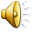 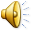 СПАСИБО
ЗА ВНИМАНИЕ